17th Session of the Intergovernmental Coordination Group for the Tsunami Early Warning and Mitigation System in the North-eastern Atlantic, the Mediterranean and Connected Seas

Maria Ana Baptista
Chair of ICG-NEAMTWS
24-26 November 2021 
(online)
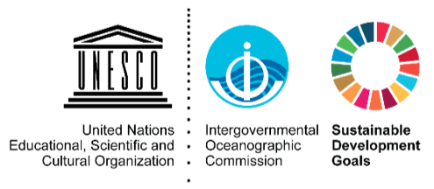 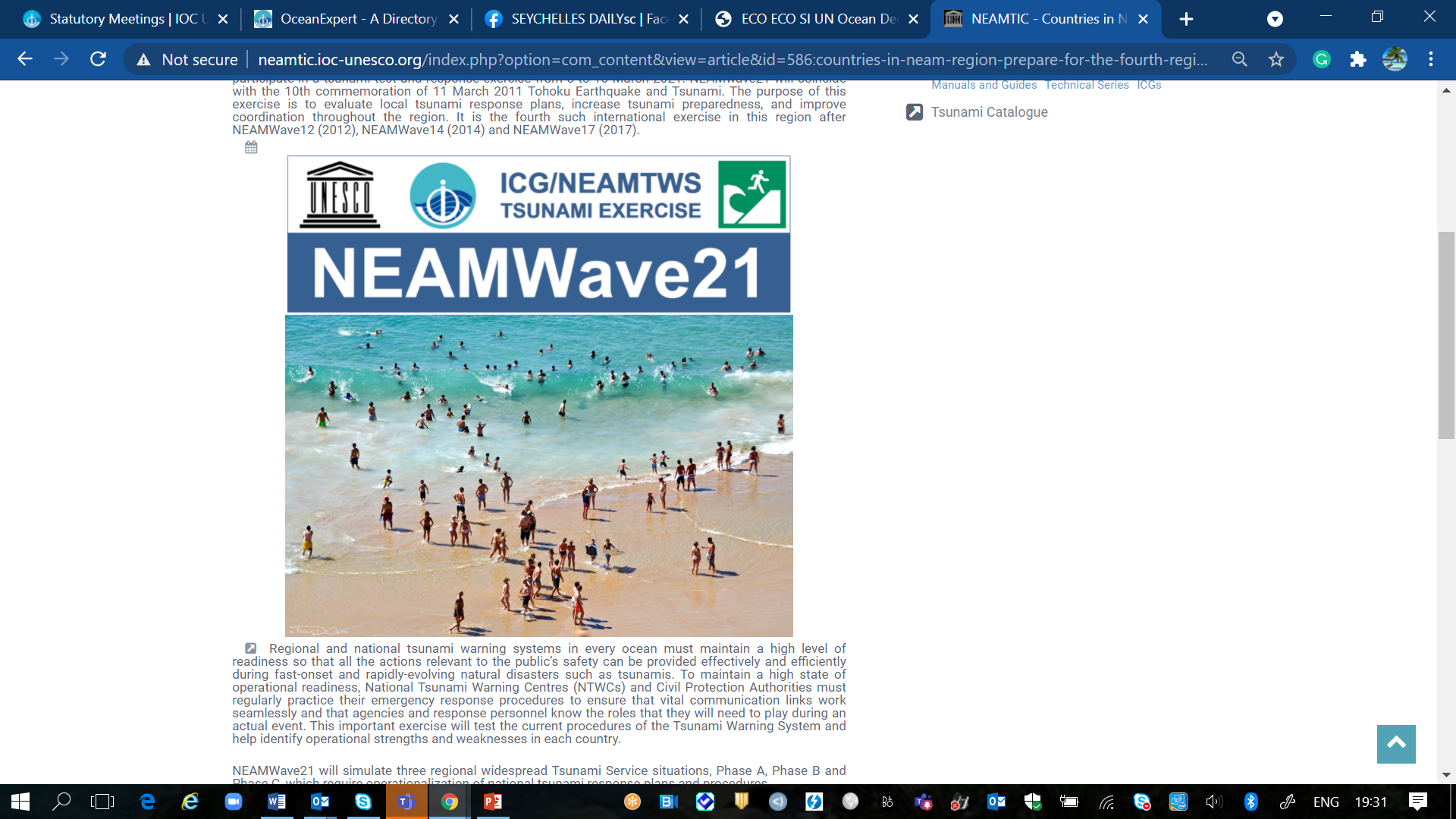 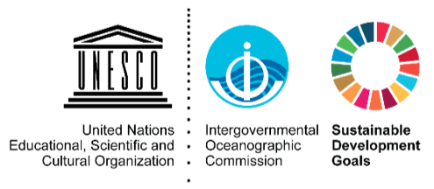 ACTVITIES 2021
19&23
25
8-10
6
14-25
FEBRUARY
FEBRUARY
March
April
June
DG-ECHO TRAINING
TOWS - TT
NEAMWAVE21 Exercise
TSUNAMI READY
IOC-GENERAL ASSEMBLY
Report by the chair
ICG-NEAMTWS Activities
Exercise performed along with the 10th commemoration of 11 March 2011Tohuko Earthquake and Tsunami.
Report by chair
ICG-NEAMTWS Activities
Goal: prepare ERCC staff for the NEAMWAVE exercise
Progress in in establishing Pilot Tsunami Ready  in Italy, France and Spain. Other countries interested to learn about TR (Lebanon)
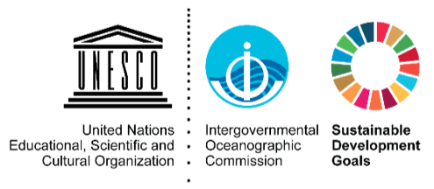 ACTVITIES 2021
EGYPT
Webinar organized by NIOF, Egypt

GREECE
Tsunamis and Protection Measures Webinar
Organized by the Directorate of Civil Protection, Region of Attica on 3 November 2021. Presentations about tsunami, covering the science, hazard, warning, and mitigation/preparedness/self-protection measures aspects. 
ChEESE Project Exercise
	NOA-TSP participated in a table top exercise on 5 November 2021 using the Samos 2020 Mw 7 earthquake and tsunami as the main scenario. The 	ChEESE Project (https://cheese-coe.eu/) to show the potentiality of Urgent Computing for Rapid Post Event Assessment. 
 
MALTA
JRC TLM-MALTA21 Tsunami exercise  organized by the Civil Protection Department and the University of Malta, village of Marsaxlokk on 5 November 2021.  It is the first time that such an exercise is being carried out in the country.
15
5
8-0
6
14-25
September
November
March
April
June
PROJECT IOC EU
WTAD
TSUNAMI READY
IOC-GENERAL ASSEMBLY
World Tsunami Awareness Day
Report by chair
ICG-NEAMTWS Activities
Report by chair
ICG-NEAMTWS Activities
Strengthening the Resielience of Coastal Communities in the North-East Atlantic and Mediterranean Region to the Impact of Tsunamis and other Sea Level Related Coastal Hazards
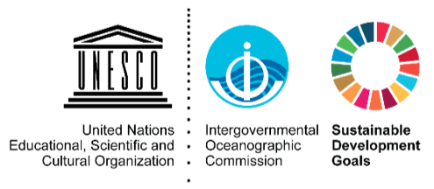 ACTVITIES 2021
PORTUGAL
Exercise organized by the ANEPC (national civil protection) – “A terra treme” (the earth shakes”)
Leaflet on Tsunami Awareness distributed on schools and universities

SPAIN
A Tsunami Ready Center was inaugurated in Chipiona on 3 November 2021 with a permanent exposition display to the local public and tourist visitants.
Tsunami awareness event organized by Chipiona municipality on 4 November 2021 
  
TURKEY
Tsunami awareness event co-organized by Istanbul Metropolitan Municipality and KOERI with participation of METU and various national stakeholders, which will consist of various short seminars/presentations on: 
 
-
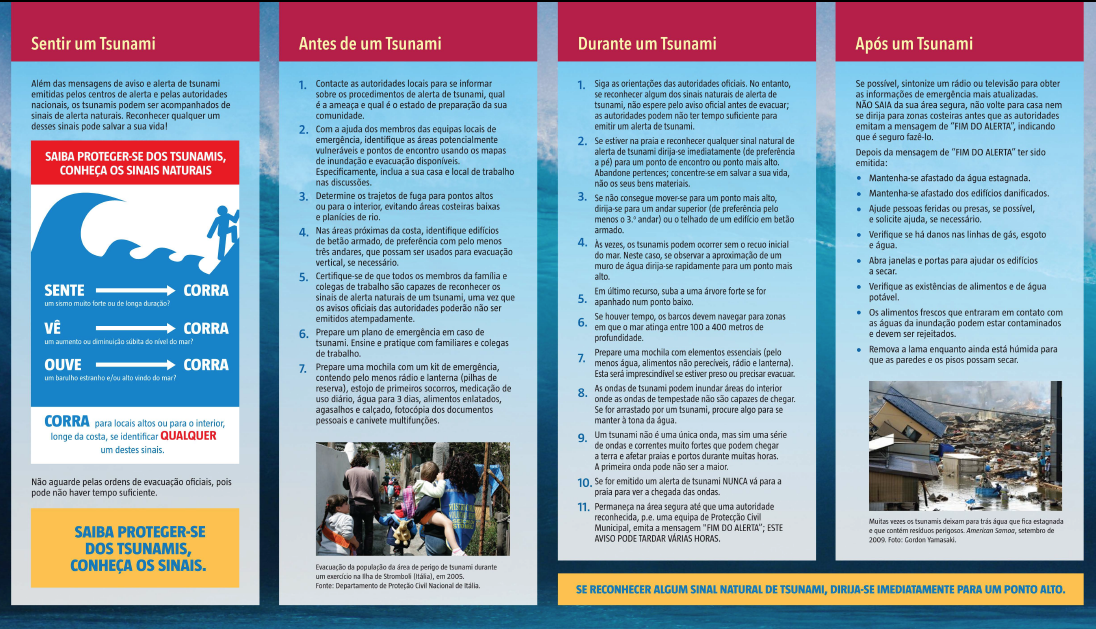 5
FEBRUARY
WTAD
MONITORING NETWORKS
Italy new sea level observation network to help enhance the detection, monitoring of tsunamis, and other sea level hazards in the Mediterranean Region
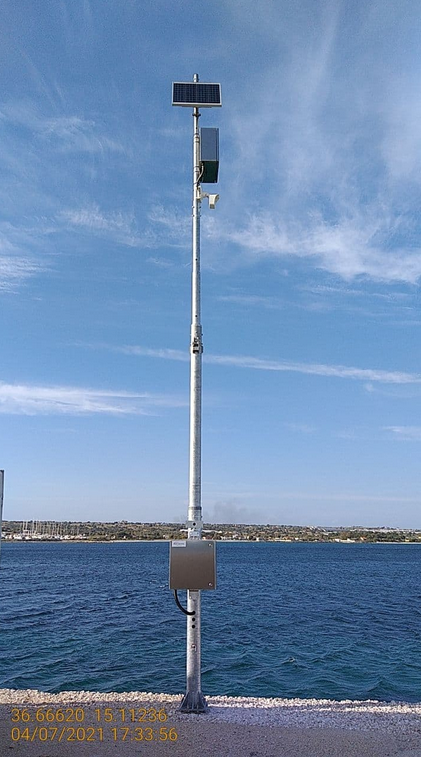 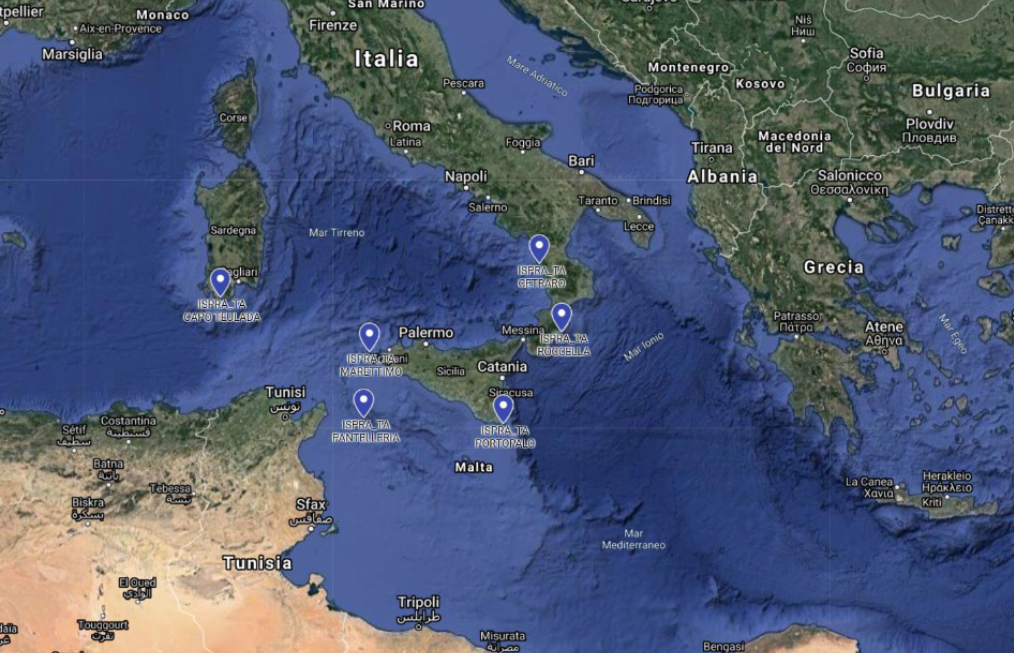 NOMINATIONS 
NOMINATIONS OF MEMBERS OF JOINT TSUNAMI COMMISSION OF IUGG TO TOWS
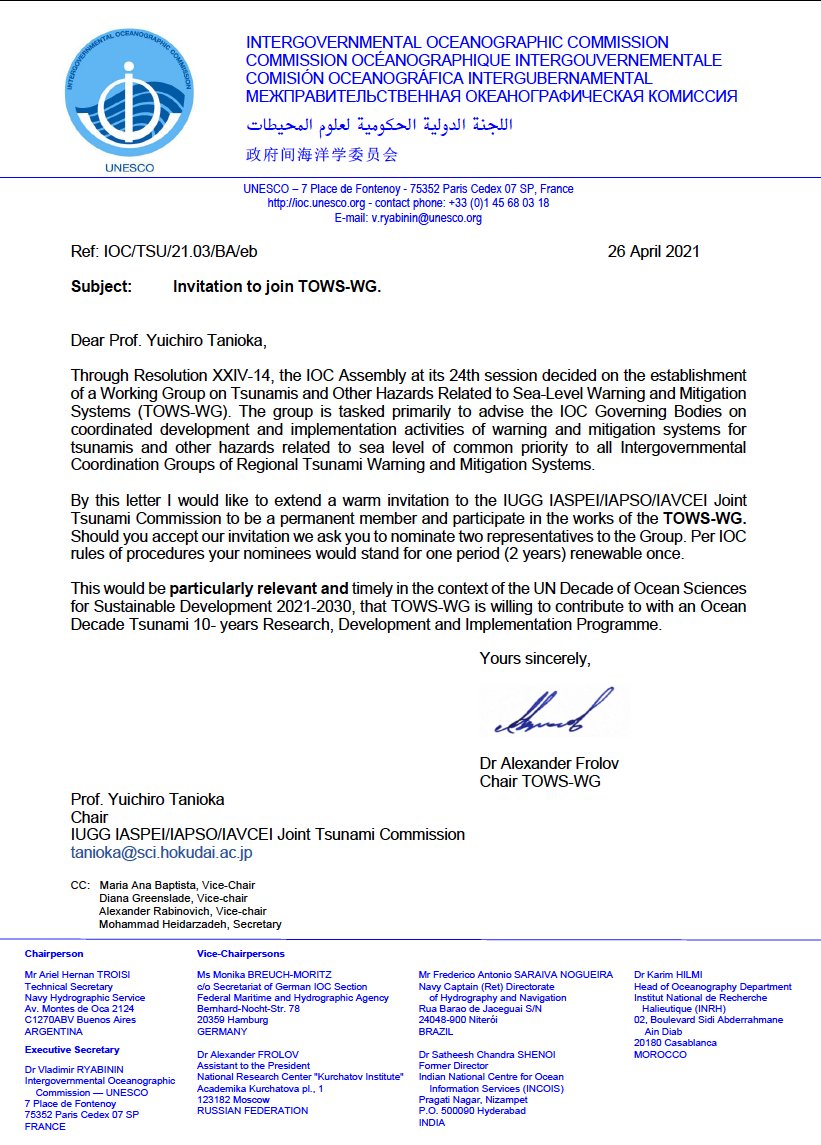 Professor Tanioka, chair of the Joint Tsunami Commission nominated representatives to TOWS:Maria Ana Baptista, Vice-Chair of the IUGG JTC   
Vasily Titov, NOAA/PMEL
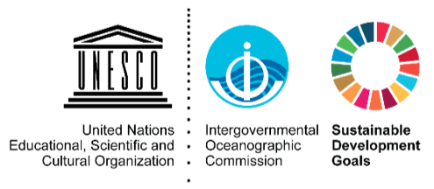 NOMINATIONS
NOMINATIONS OF MEMBERS OF THE INTER-ICG TT ON DMP AND TT ON TSUNAMI WATCH OPERATIONS TO TOWS
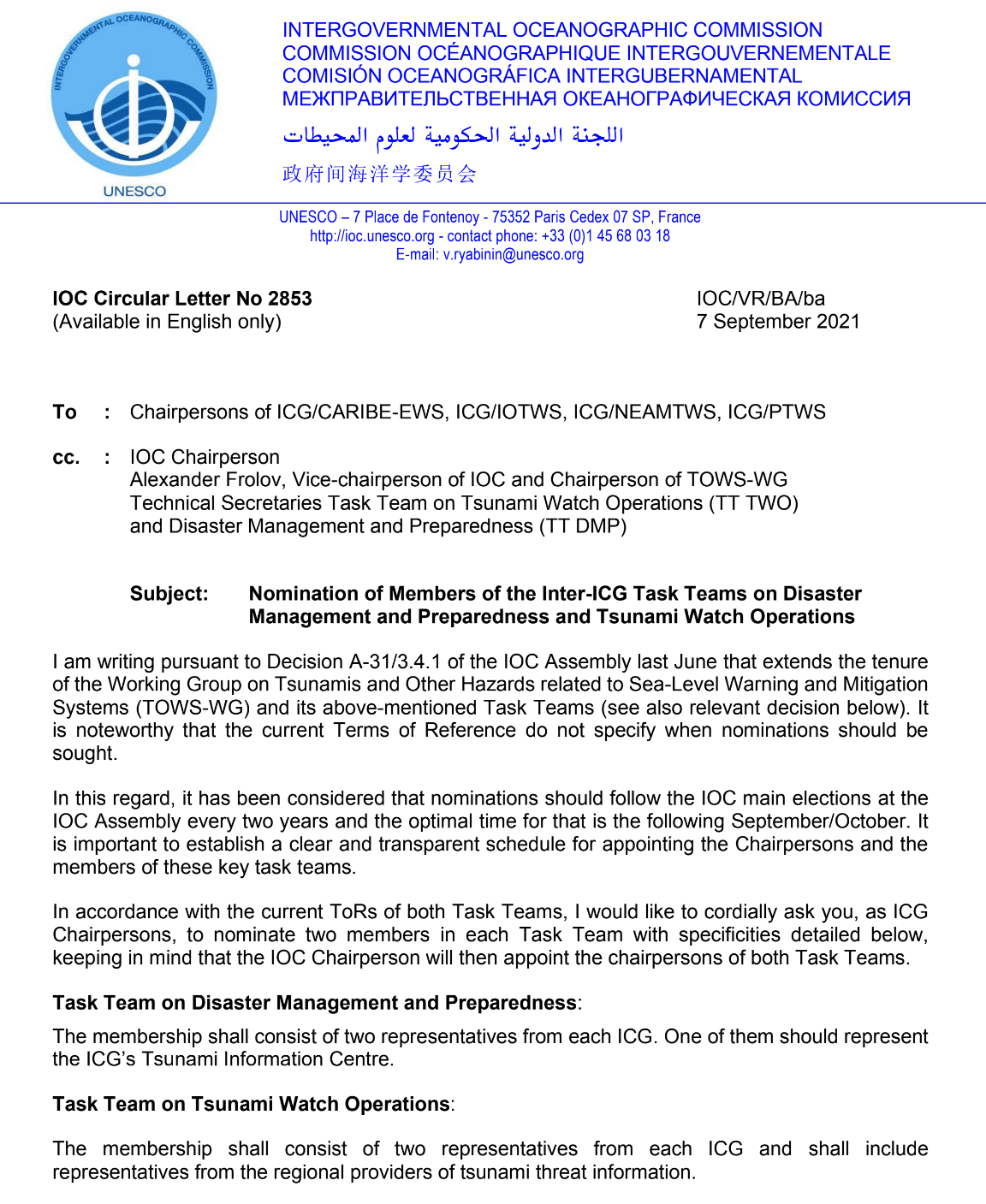 Task Team on Disaster Management and Preparedness:
	Cecilia Valbonesi
	Marinos Charalampakis

Task Team on Tsunami Watch Operations
	Helene Hebert
	Alessio Piatanesi
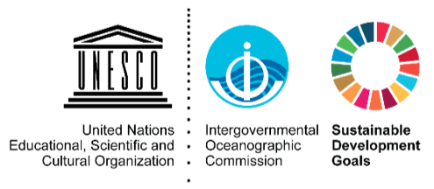 NEAMTIC 
NEAMTIC ON SOCIAL MEDIA
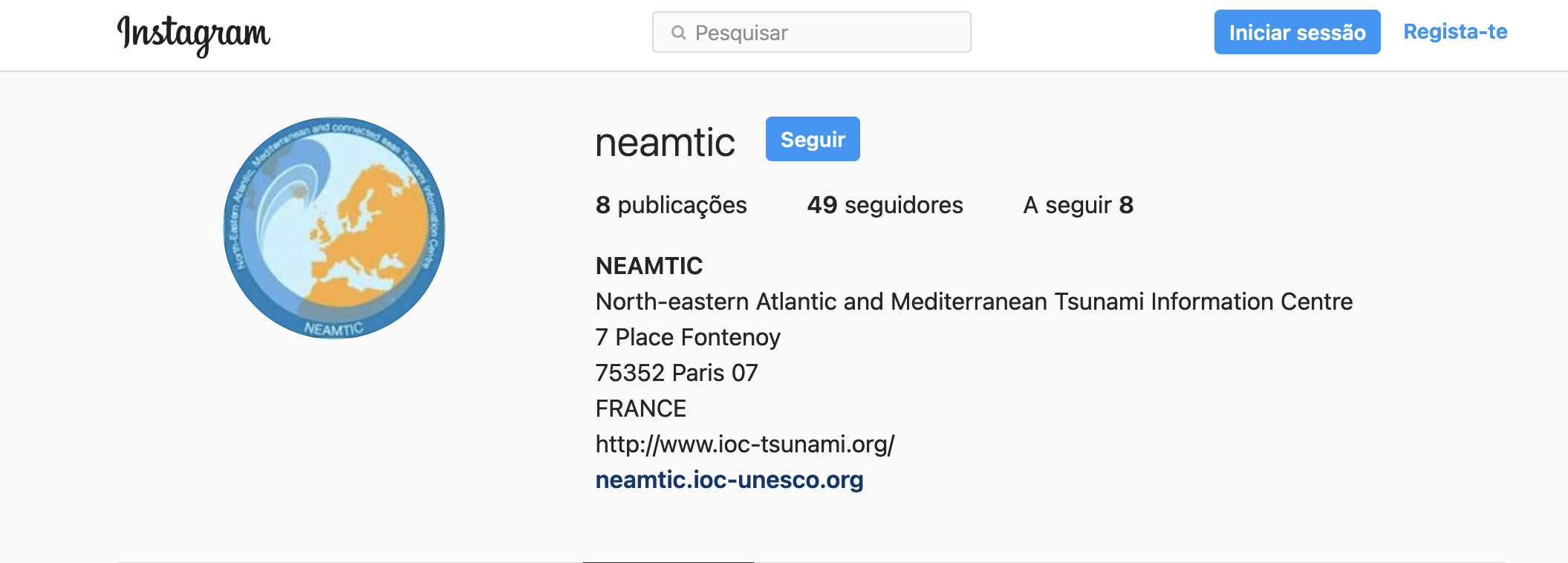 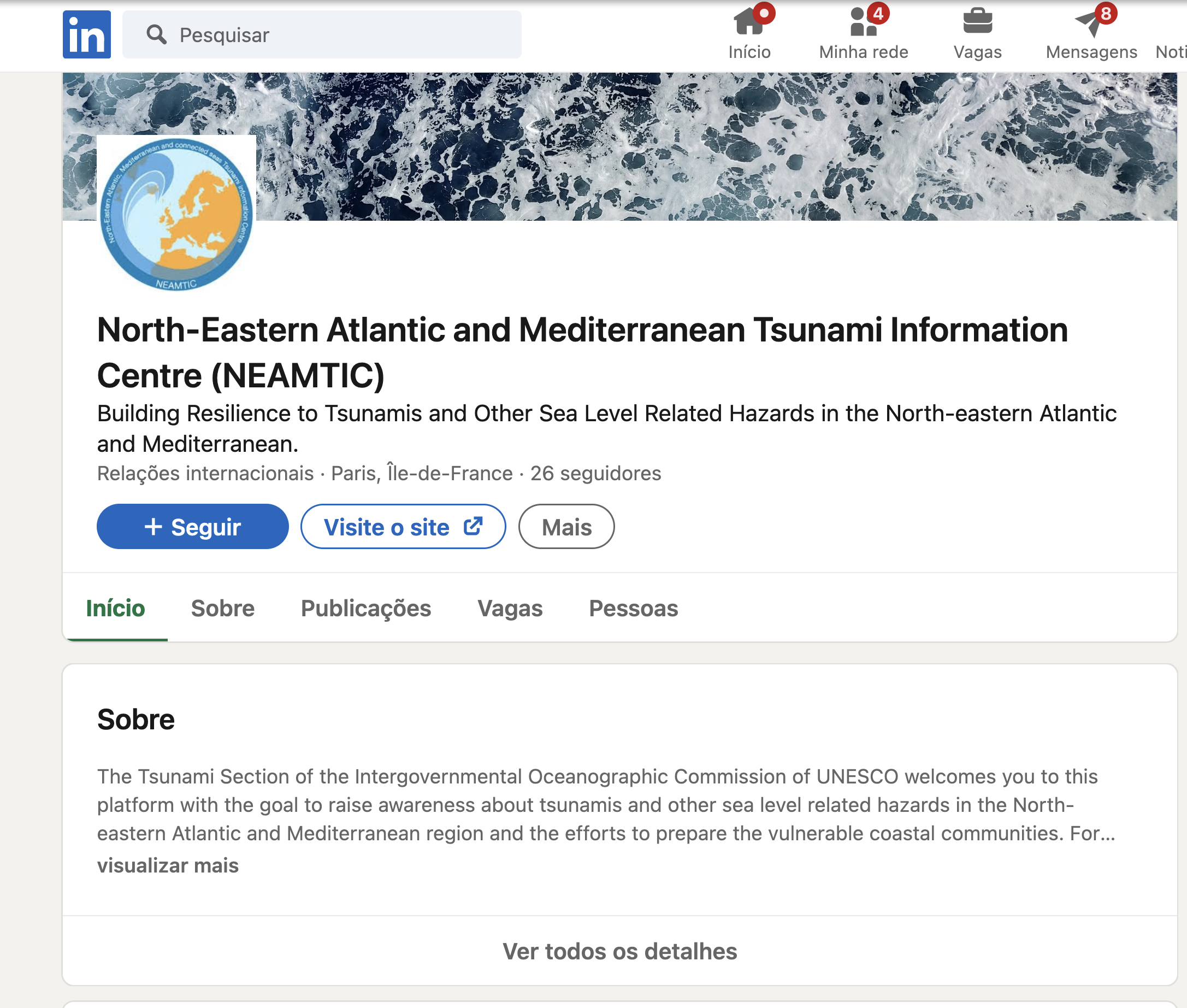 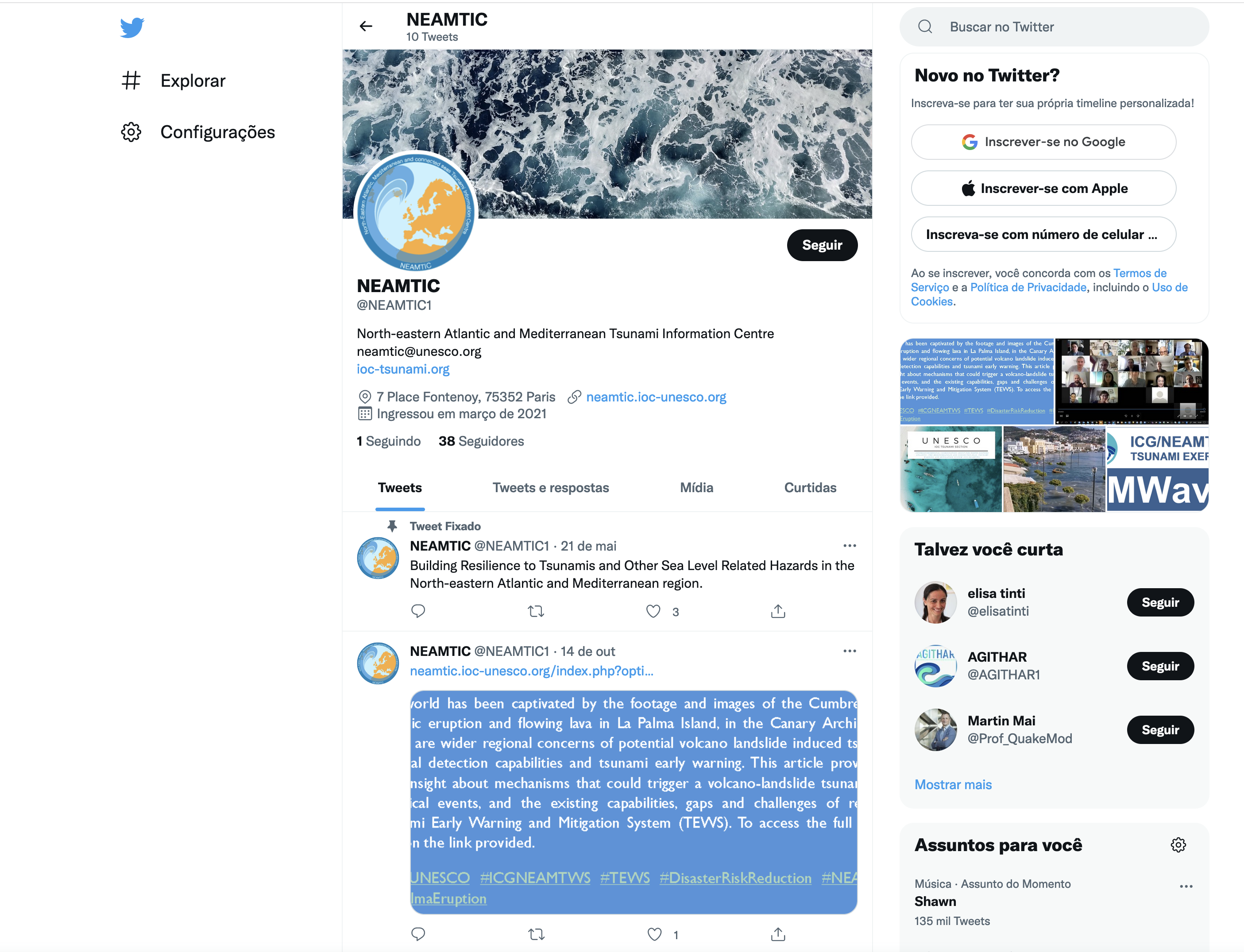 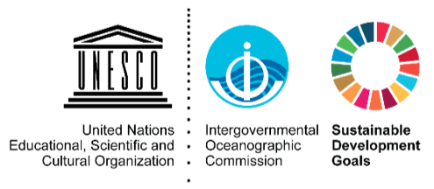 DOCUMENTS/PUBLICATIONS
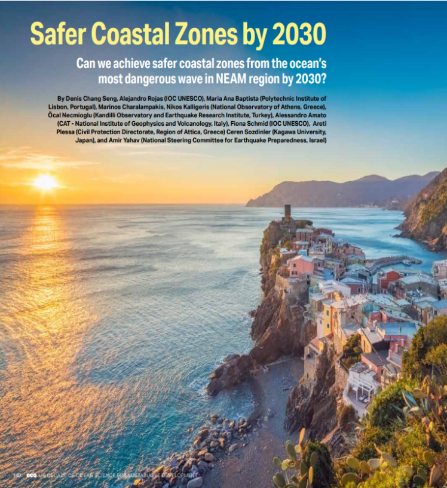 ICG/NEAMTWS NEAMWave21 Exercise Manual

ICG/NEAMTWS Status on Tsunami Education Awareness and Preparedness in NEAM region (Under Final Review)

Publication in ECO Magazine

ICG/NEAMTWS 2030 Strategy (Final Review)
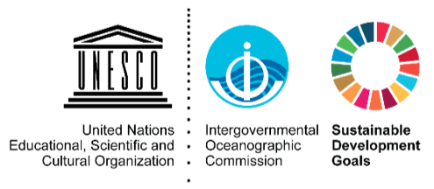 FOLLOW UP ONGOING ACTIVITIES
EPOS
AGITHAR
CHEESE Project
PORTUGAL SMART CABLE ACTIVITIES
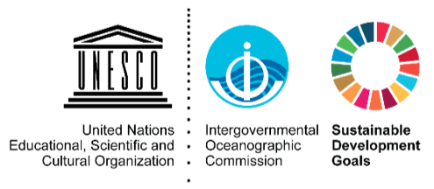 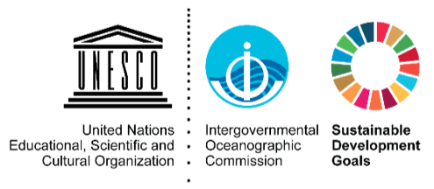 UPCOMING ACTVITIES 2021-2022
10-15
Mid
24-25
DECEMBER
JANUARY
FEBRUARY
April
November
AGU FALL MEETING
1ST MEETING
TOWS
EGU
ICG-NEAMTWS
IOC EU 
PROJECT
15th Meeting of the Working Group on Tsunamis and Other Hazards  related to Sea Level Warning and Mitigation Systems
EGU 
General Assembly
New Orlean 
 Mode